Робот-автобус
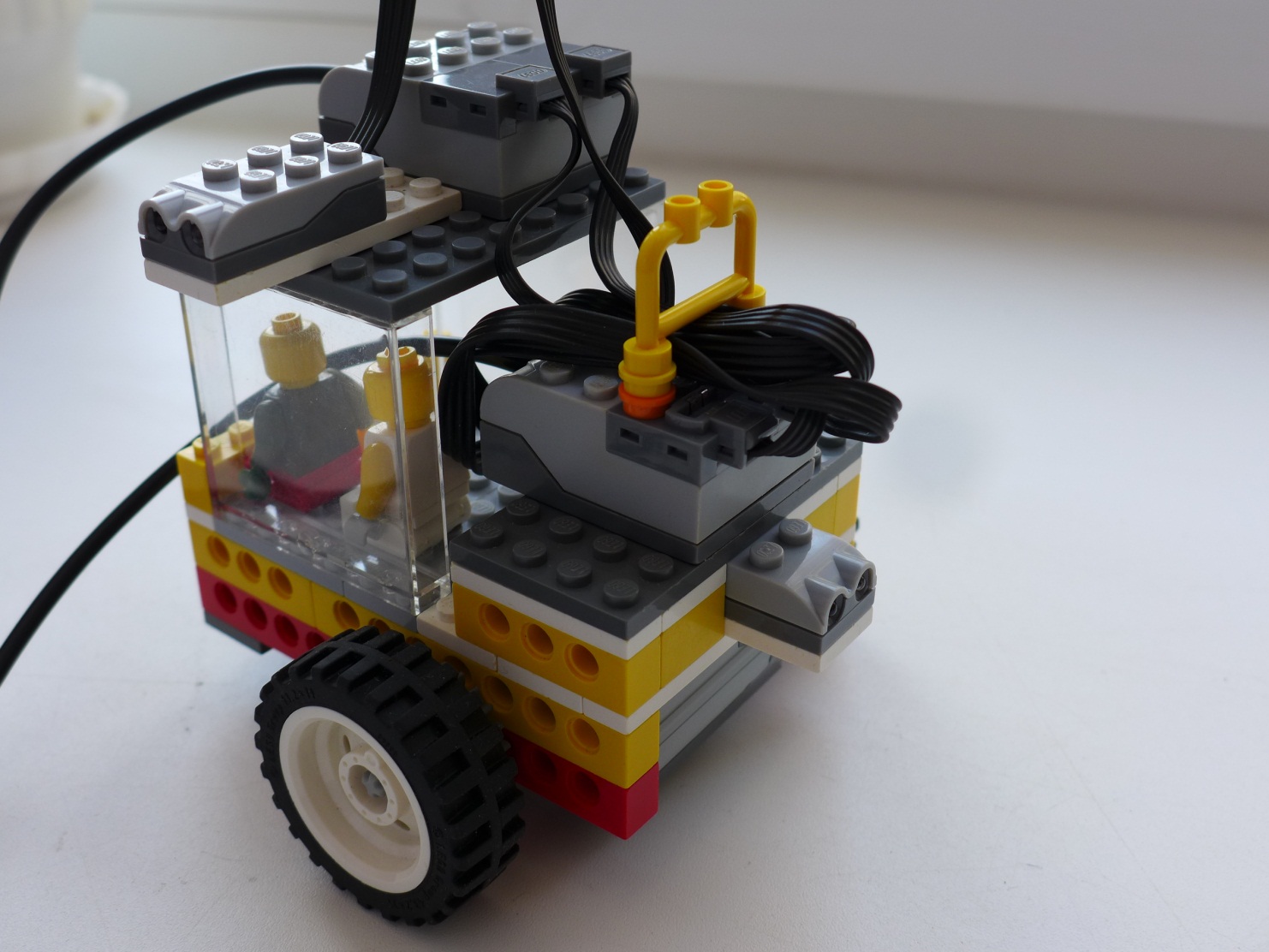 Lego WeDo
Цель проекта: сконструировать и запрограммировать модель робота, который едет по заданному пути и делает остановки около домов.
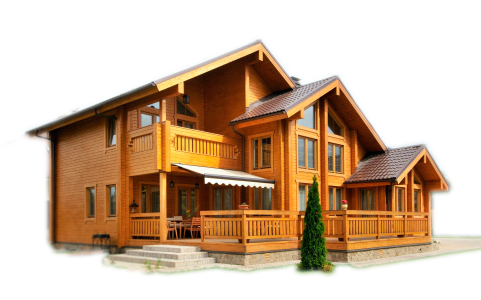 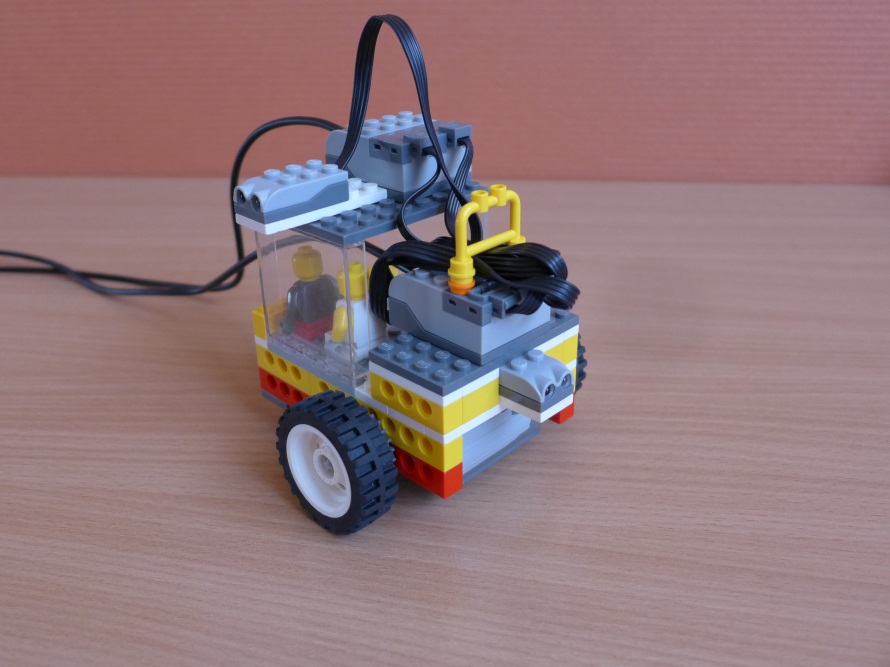 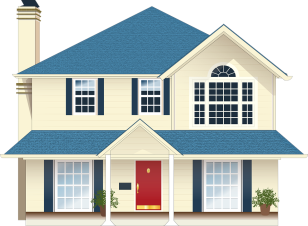 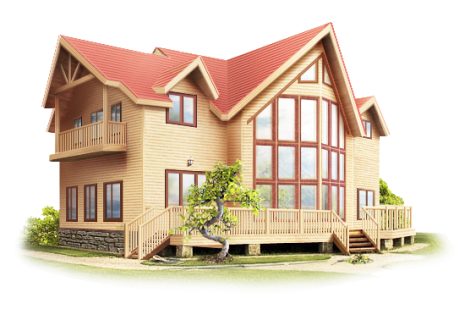 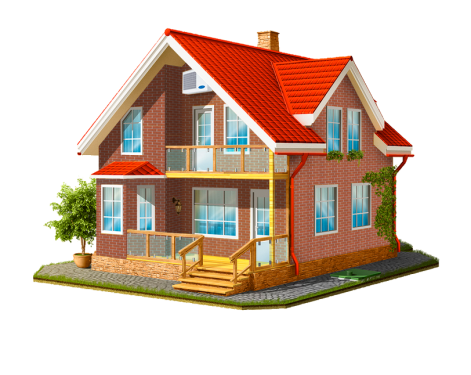 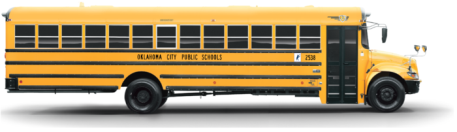 Задачи проекта:
разработать механизм, позволяющий машине осуществлять поворот на заданный угол;
построить модель машины с поворотным механизмом;
запрограммировать модель так, чтобы она останавливалась около домов и поворачивала перед препятствием.
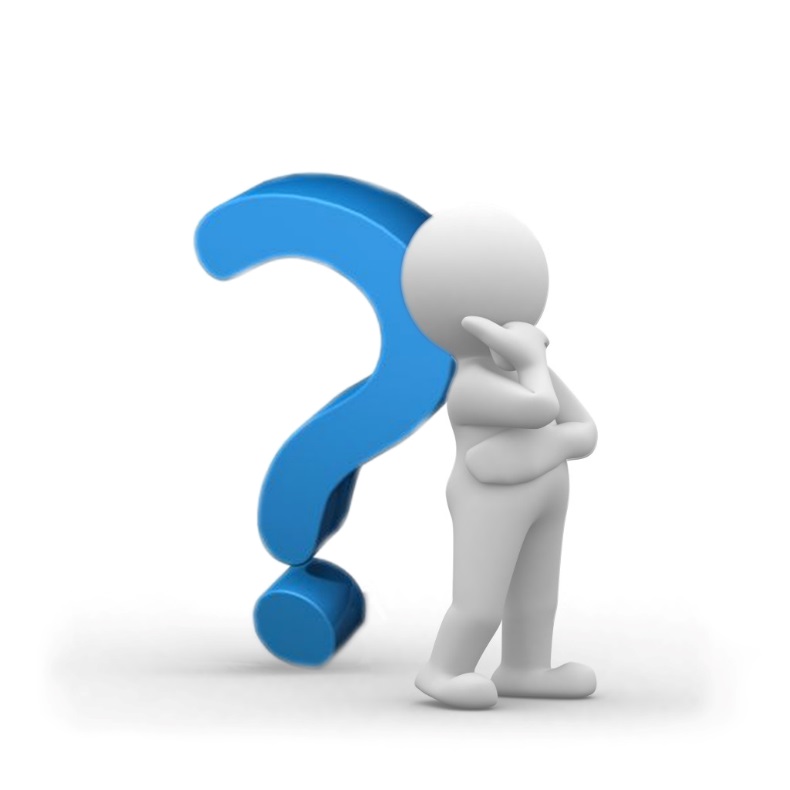 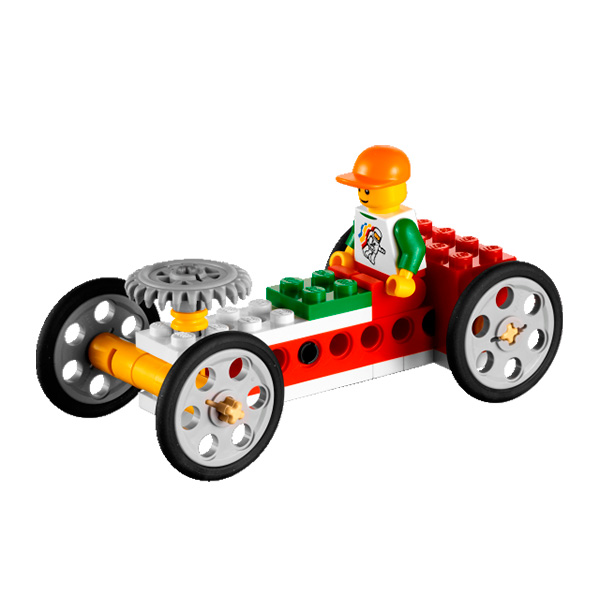 Исследование работы поворотного механизма
Ось с передними колесами поворачивается с помощью руля.

Оснащаем модель моторами для поворота передних колес и для вращения задних колес.
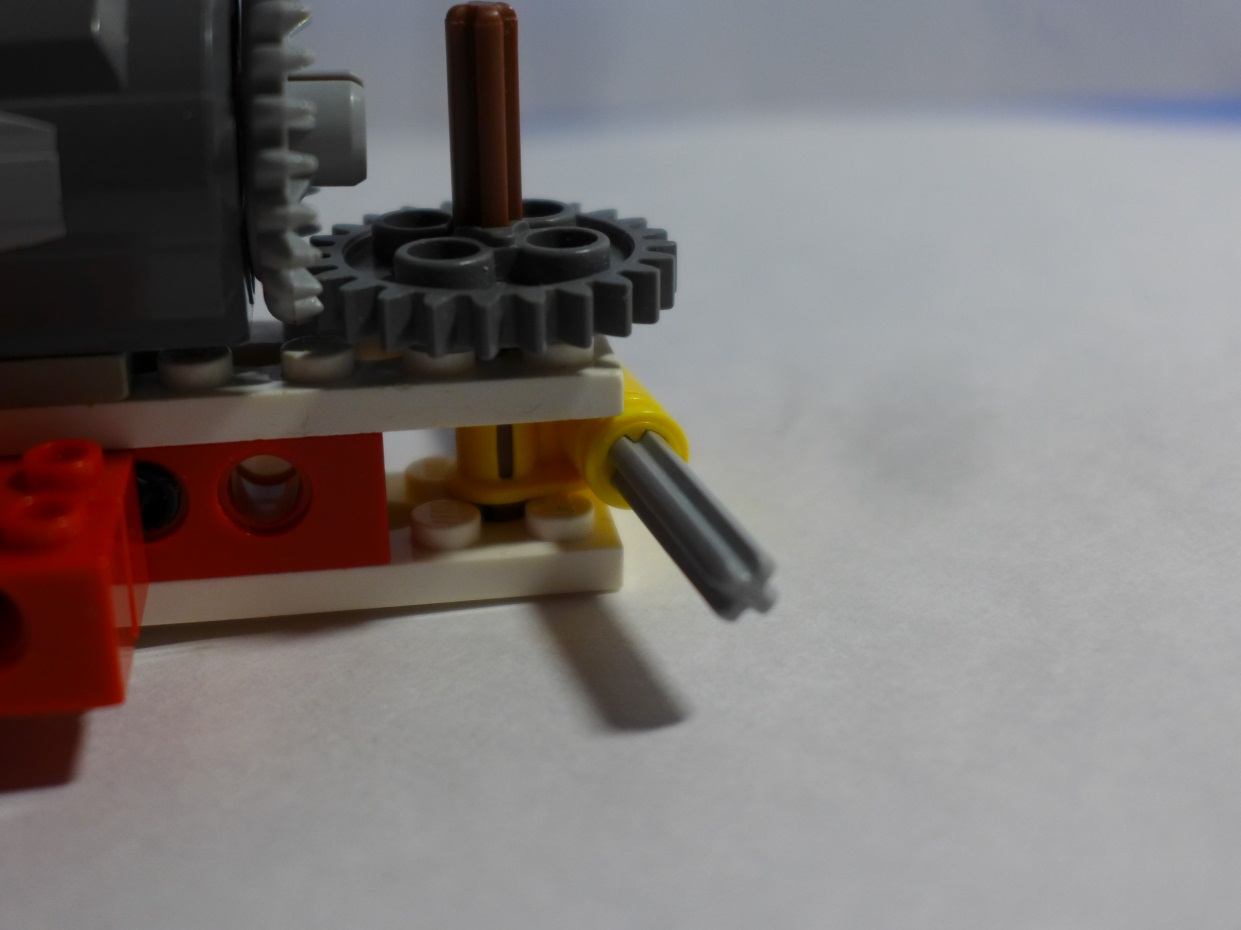 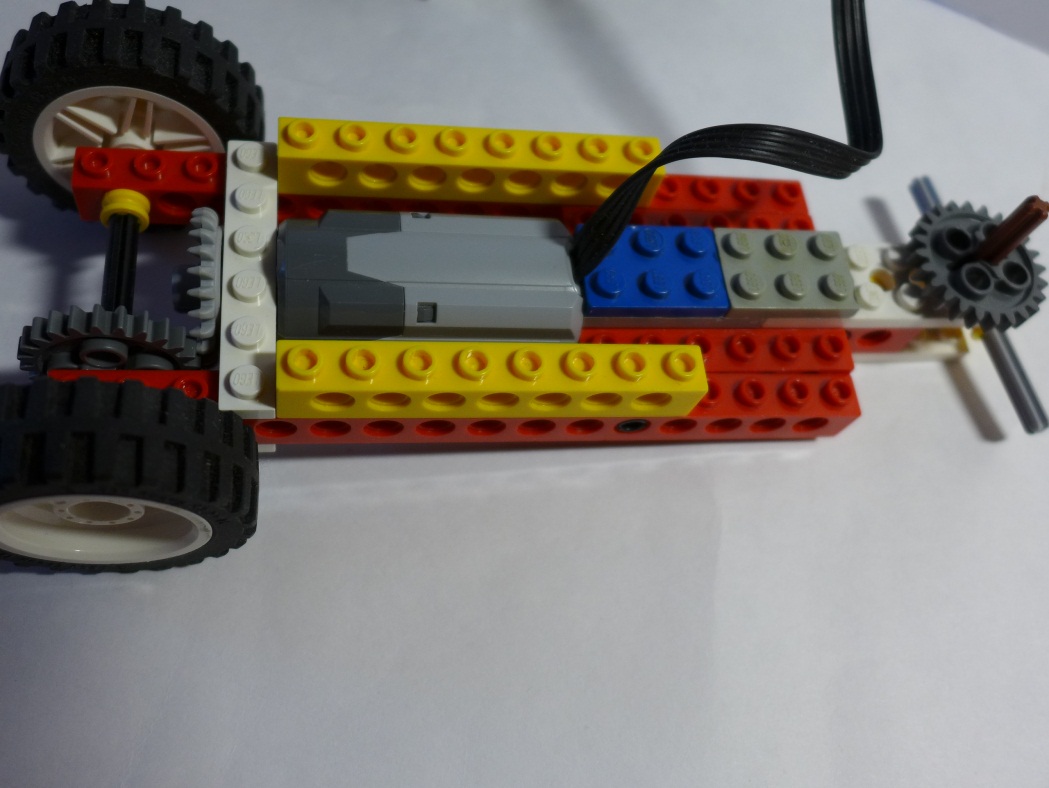 Тестирование модели показало, что она может поворачивать только на небольшой угол, а одно из задних колес тормозит движение во время поворота.
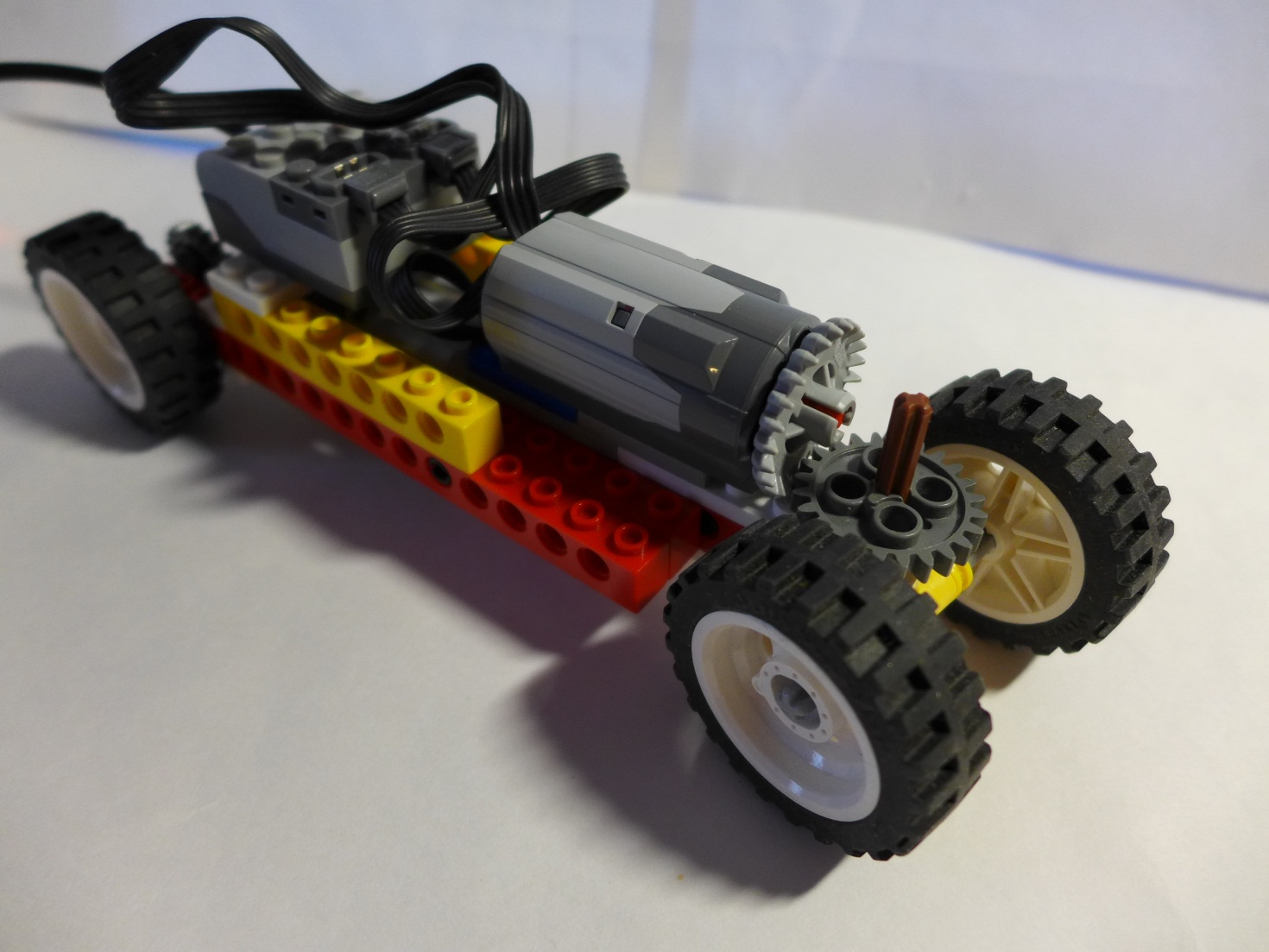 Путь, который проходят колеса при повороте направо
Путь левого колеса
Путь правого колеса
Вывод: левое колесо должно пройти более длинный путь, чем правое, значит  и скорость его должна быть больше.
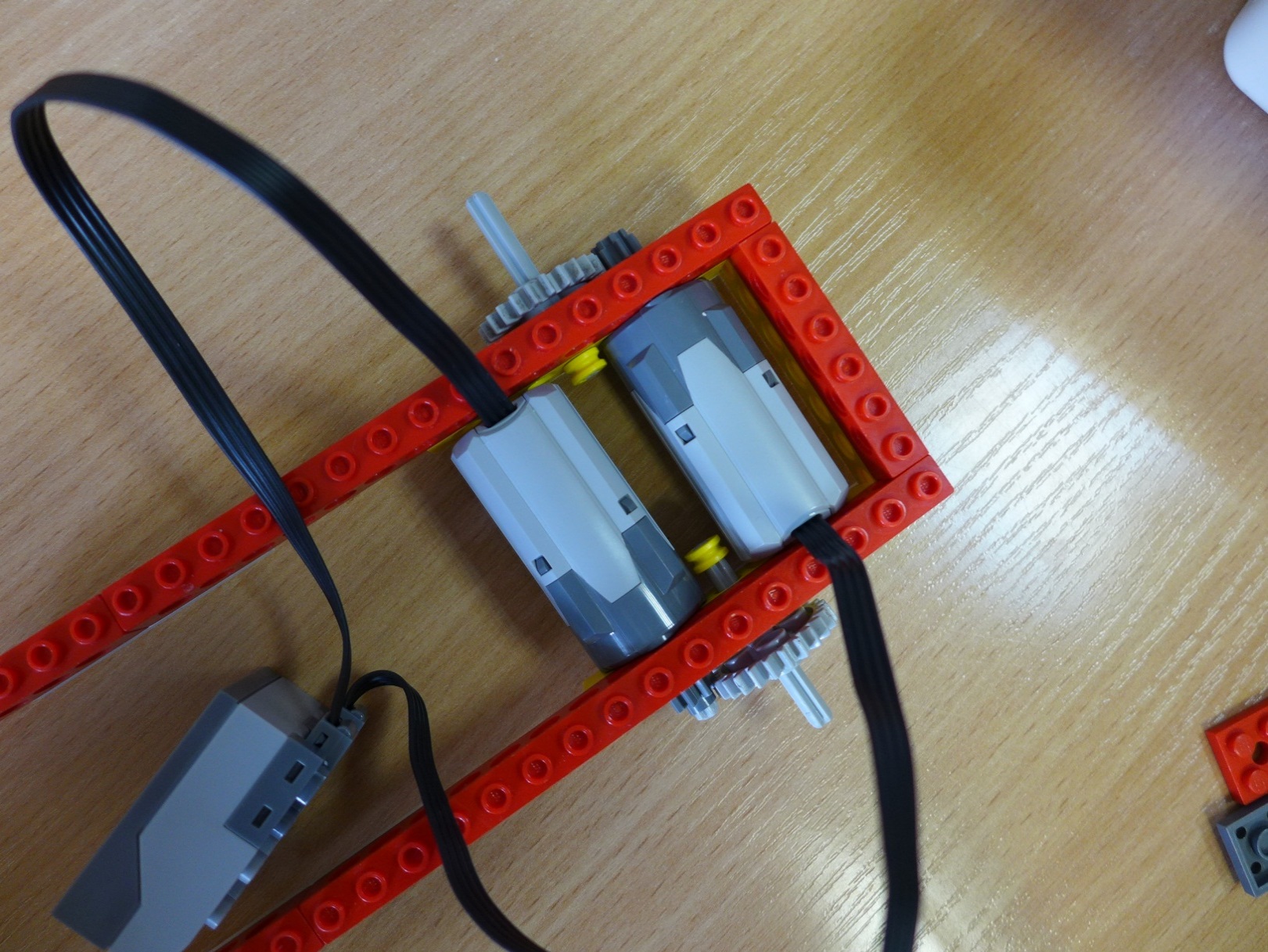 Чтобы колеса вращались с разной скоростью необходимо, чтобы каждое колесо вращалось от своего мотора.
Модель на двух колесах с двумя моторами способна поворачивать на любой заданный угол за счет разной скорости вращения колес. Для равновесия сзади машины  упор.
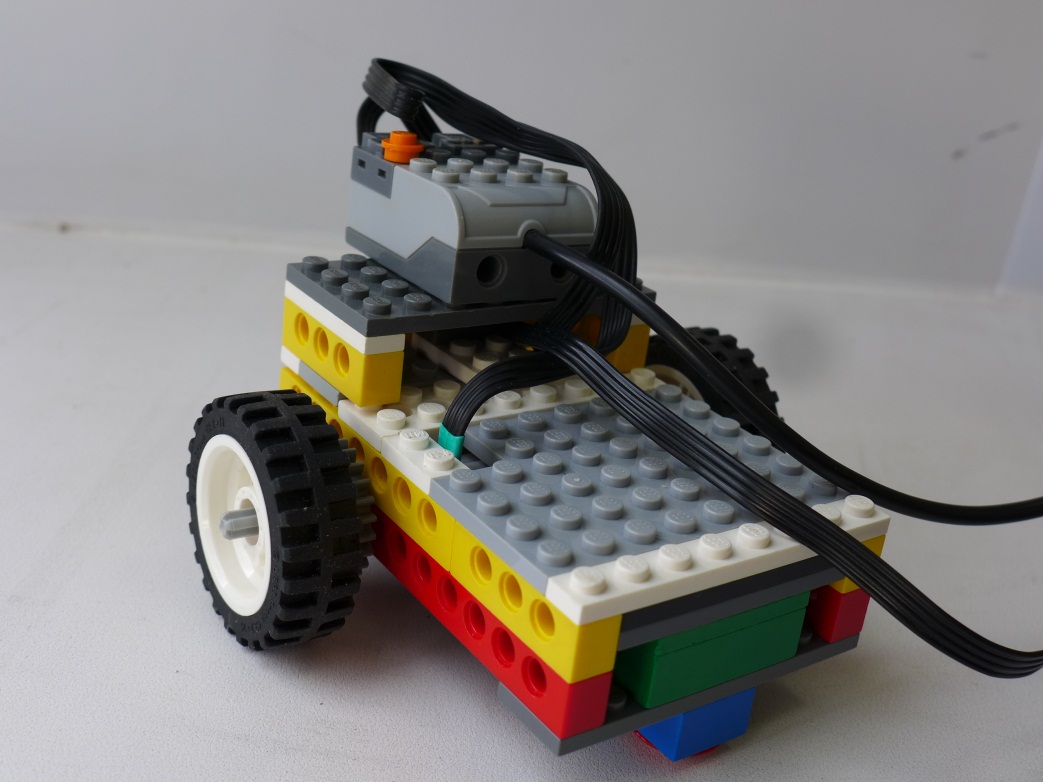 Траектория движения автобуса
Дом
Дом
Школа
Дом
Конструкция автобуса
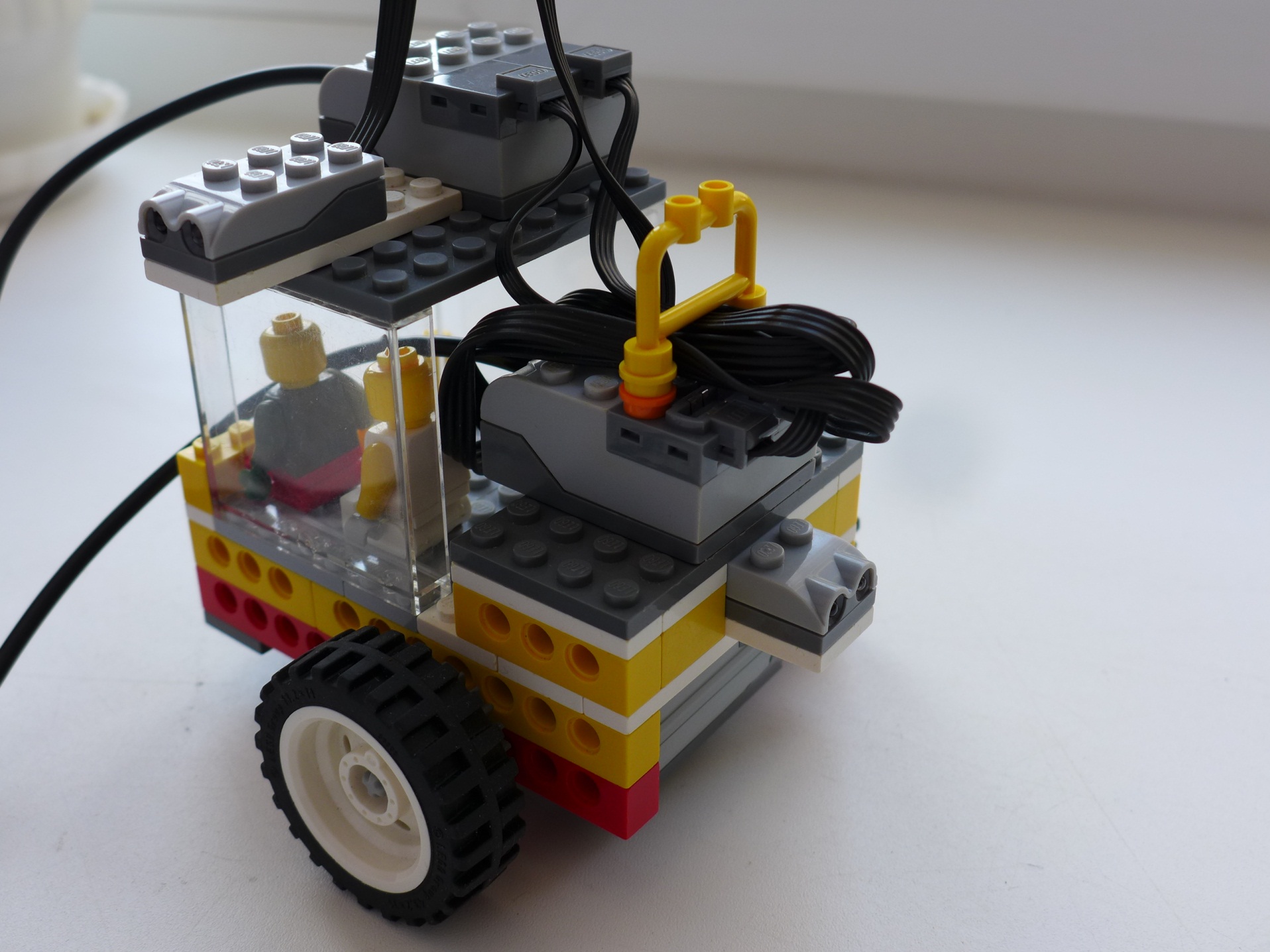 два коммутатора;
два мотора;
два датчика расстояния;
понижающая ЗП.
Программа управления
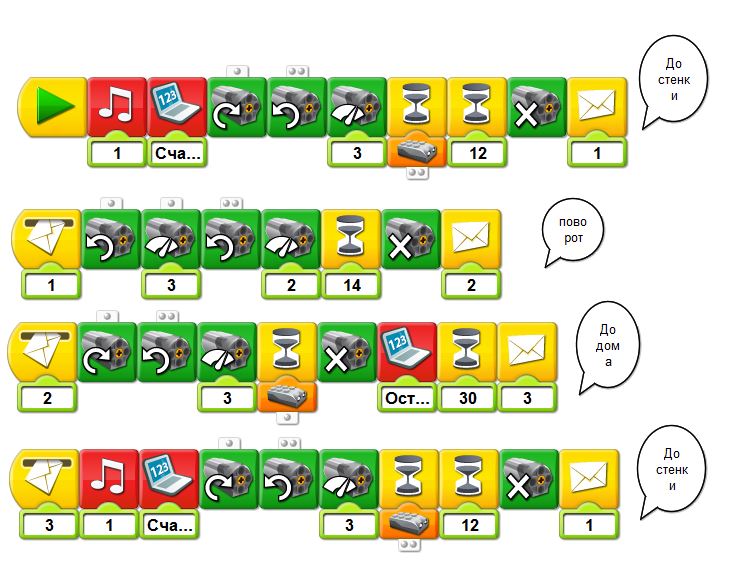 Использованные ресурсы:

учебно-методическое пособие к конструктору Лего Простые механизмы;
учебно-методическое пособие к конструктору  Lego WeDo.
Над проектом работал ученик 3 класса СШ №2 Матвеев Константин
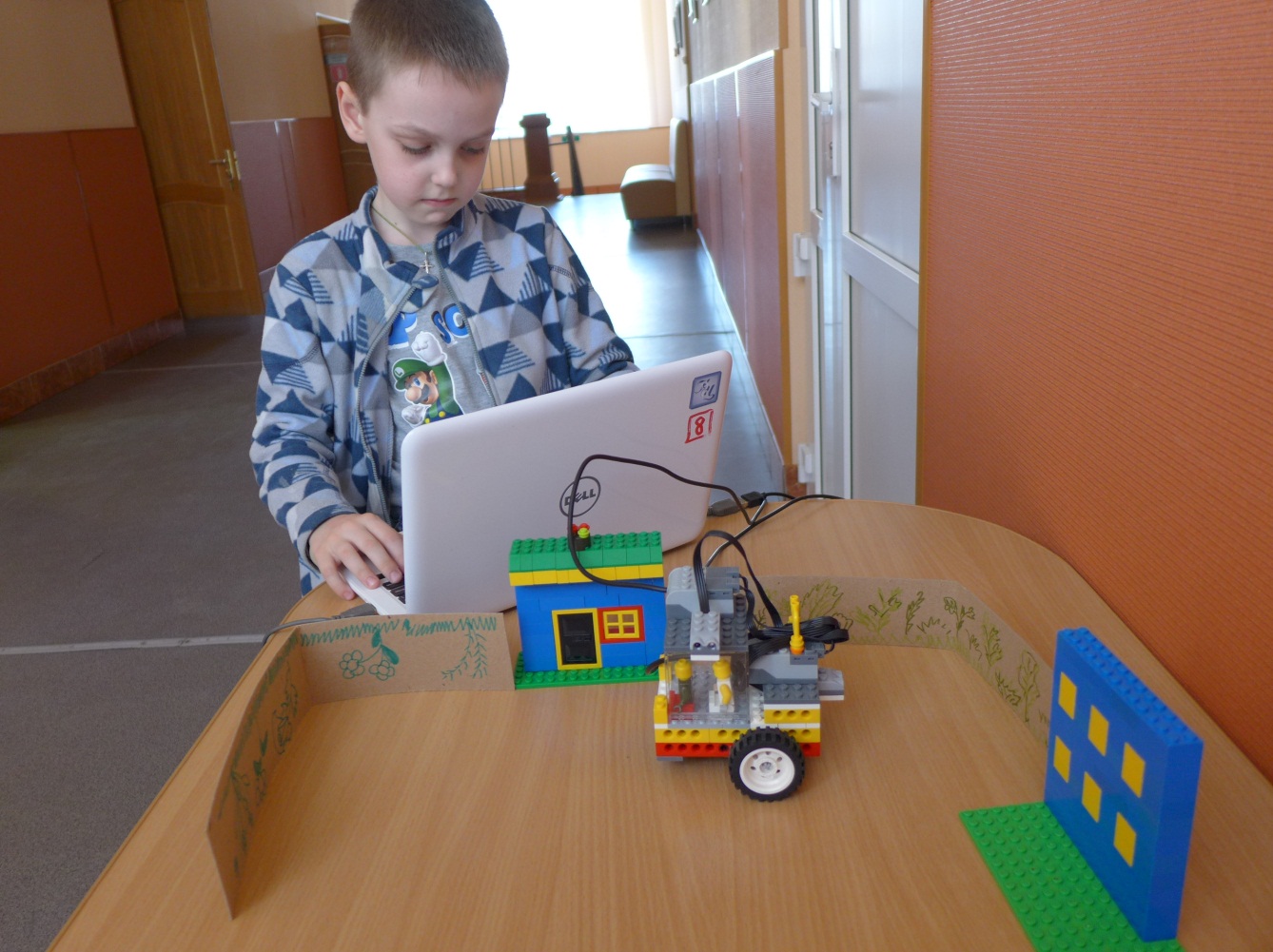 Руководитель проекта: педагог ДО Грибова Л.М.
МАОУ ДО «Компьютерный центр»
г.Луга
2020 г.